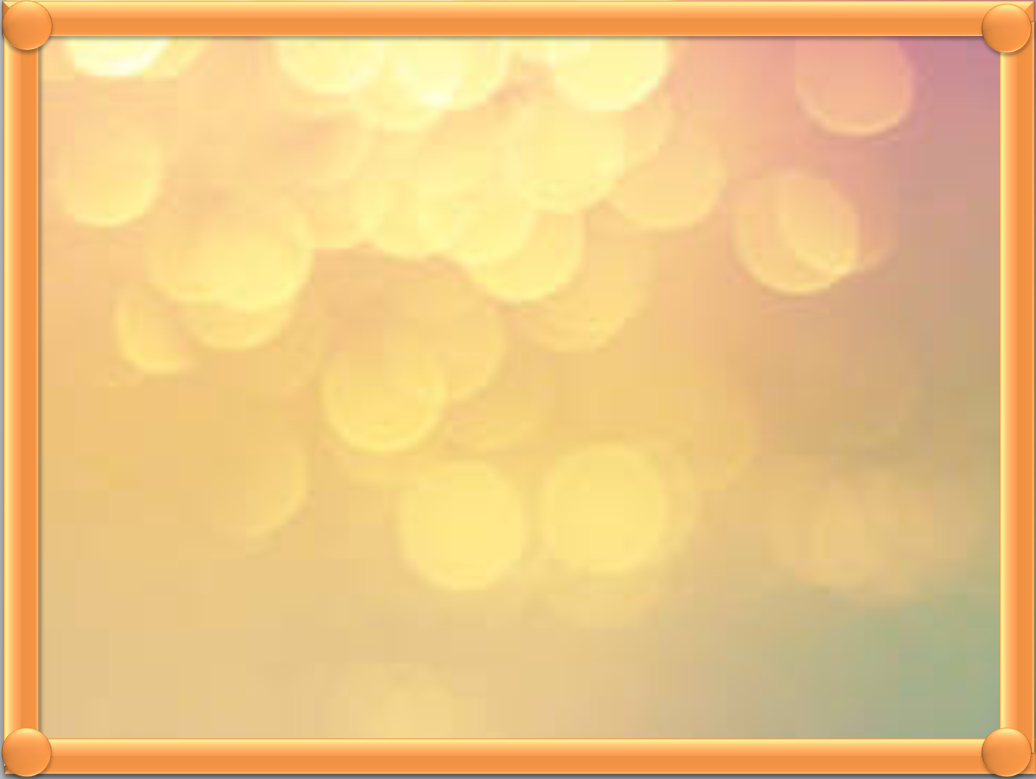 В ящике было 80 яблок. Из них 30 красных, а остальные - зелёные. На сколько меньше было красных яблок, чем зелёных?
1) 80 – 30 = 50 (яб.) зелёные
2) 50 – 30 = 20 ( яб.) красных меньше
ОТВЕТ: на 20 яблок.
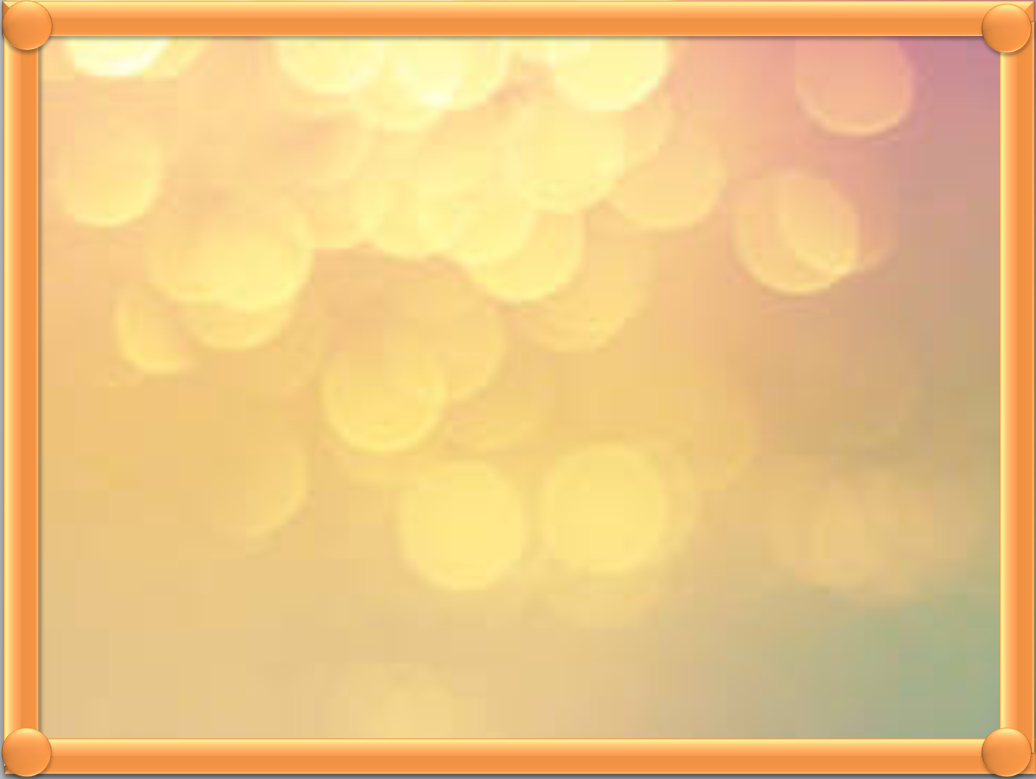 Римма нарисовала 9 белок и ежей. На сколько больше она нарисовала ежей, если она нарисовала 4 белки?
1) 9 – 4 = 5 ( еж.)
2) 5 – 4 = 1 ( еж.) больше
ОТВЕТ: на 1 ежа.
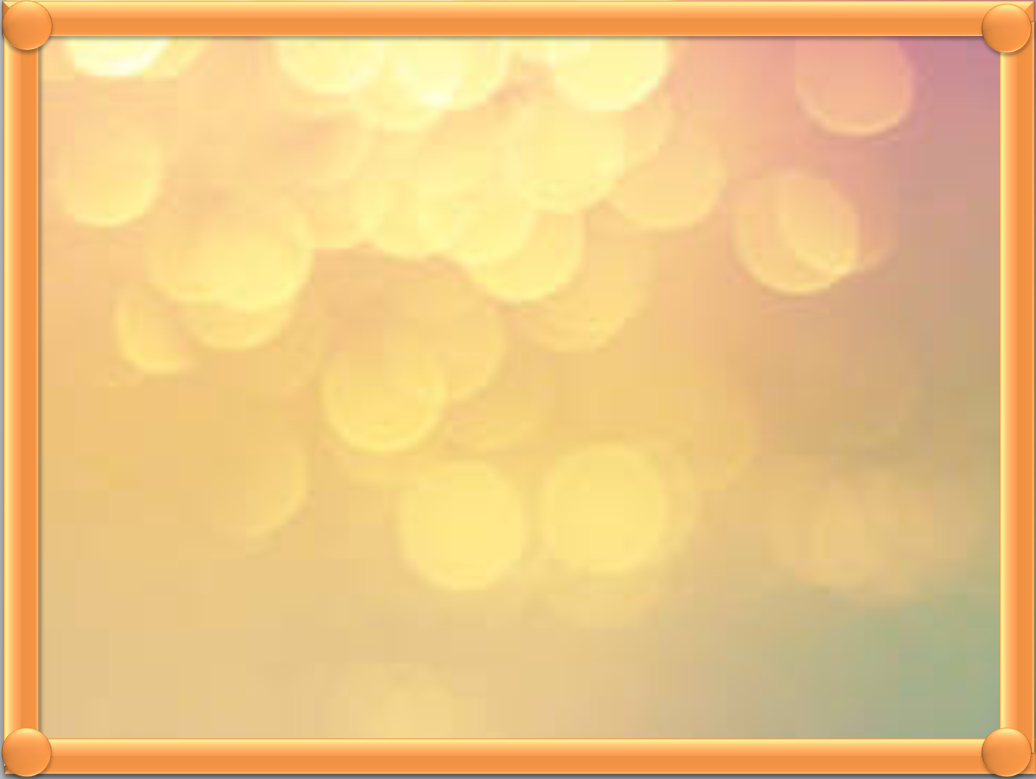 В  саду  росло  10 деревьев.  Из  них  8 яблонь,а  остальные  груши.   На сколько  больше  яблонь, чем  груш росло  в  саду?
1) 10 – 8 = 2 ( г.)
2) 8 – 2 = 6 ( яб.) больше
ОТВЕТ: на 6 яблонь.
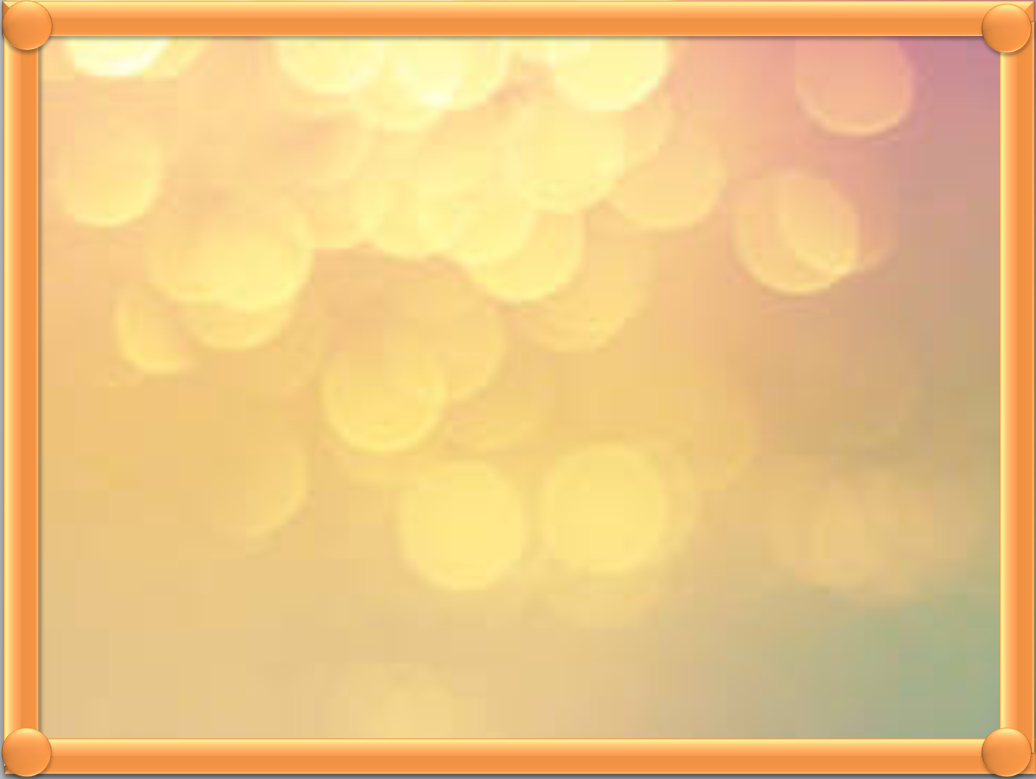 Папа  поймал  20  окуней, а его сын 8 окуней. На  сколько  окуней  больше  поймал  папа, чем  его  сын?
1) 20 – 8 = 12 ( ок.) больше
ОТВЕТ: на 12 окуней.
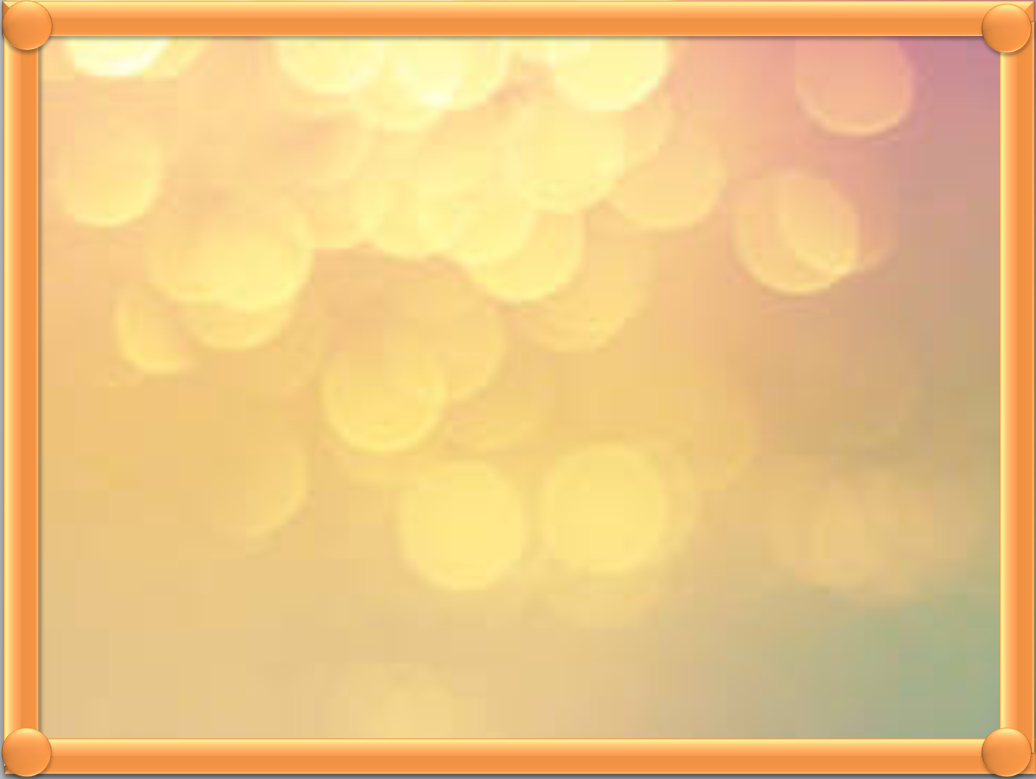 На прилавке лежало 28 футболок и свитеров. Футболок лежало 20.  На сколько больше лежало футболок, чем свитеров на прилавке?
1) 28 – 20 = 8 (С.)
2) 20 – 8 = 12 (ф.) больше
ОТВЕТ: на 12 футболок.
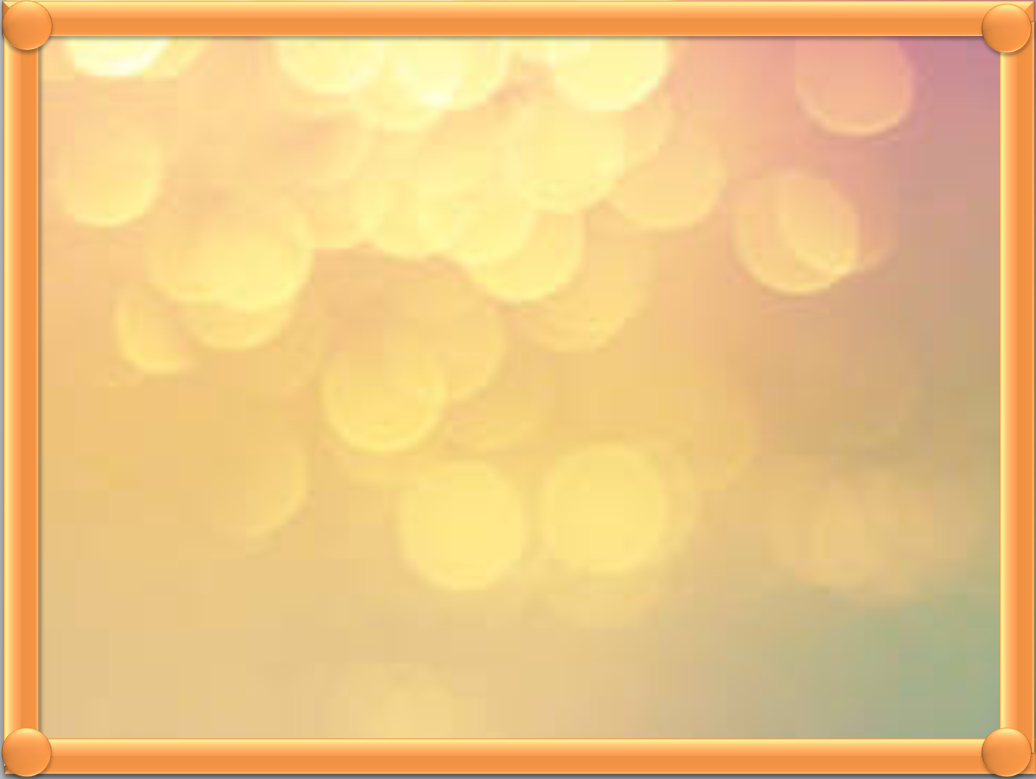 В саду росло 42 дерева.  Из них 20 яблонь, а остальные сливы. На сколько  яблонь меньше , чем слив росло в саду?
1) 42 – 20 =  22 (С.)
2) 22 – 20 = 2 ( яб.) меньше
ОТВЕТ: на 2 яблони.
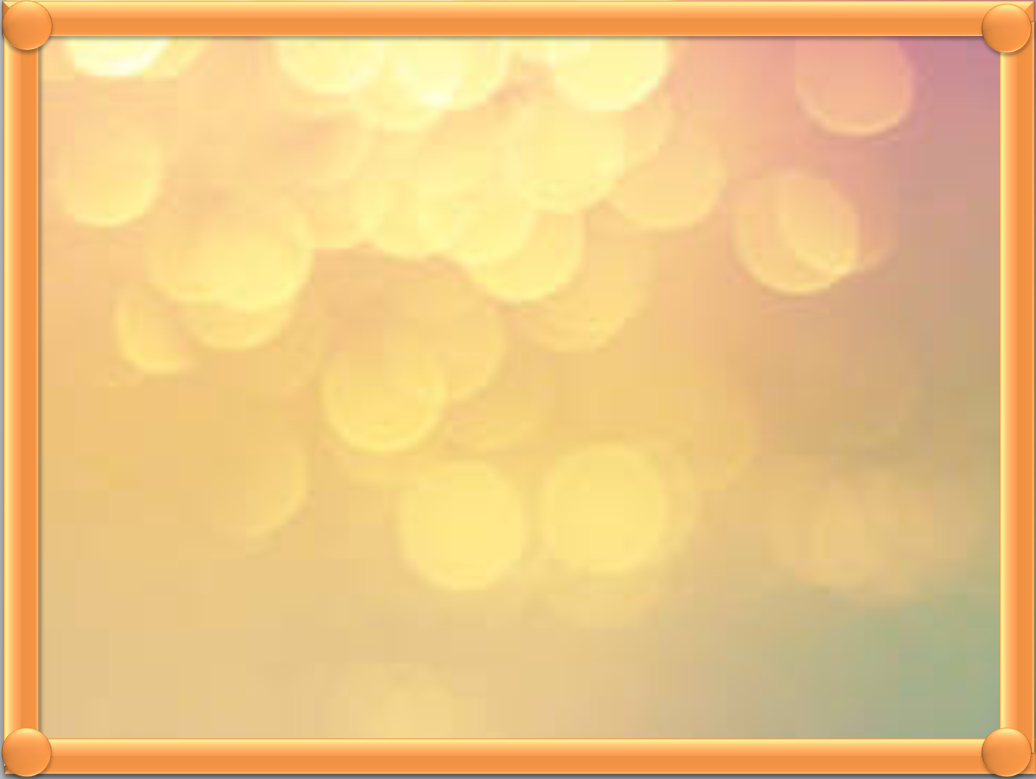 У Васи 25 машинок.  Из них 5 спортивных  и несколько грузовых.  На сколько спортивных машинок меньше , чем грузовых?
1) 25 – 5 = 20 ( м.) грузовых
2) 20 – 5 = 15 ( м.) спортивных меньше
ОТВЕТ: на 15 машин.